Modification MOD_24_12Amendments to the MIUN Calculator to address instances of Excessive Area
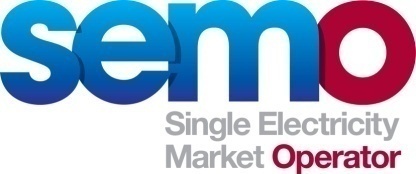 Summary of the current MIUN Calculation Process
Start
Retrieves latest input data: IUNs, MIUNs, ATC, Interconnector Registration Data (e.g. Ramp Rate)
Retrieve Input Data
Where ATC changes occur or there is a Deadband breach (if applicable), scale the input IUNs to ensure that a feasible Interconnector profile can be derived
Rescale IUNs
Profile the Interconnector as a whole, using the Original IUNs, Interconnector Ramp Rate and (if applicable) Deadband limits.
Create Interconnector Profile
In each Trading Period, calculate the area under the Interconnector profile curve.
Calculate Available Energy
Allocate the area to Interconnector Units, fixing previously determined MIUNs first, then allocating the remainder to the Units without previous MIUNs calculated (i.e. the new Units bidding in the most recent Gate Window).
Allocate Energy to IUs
End
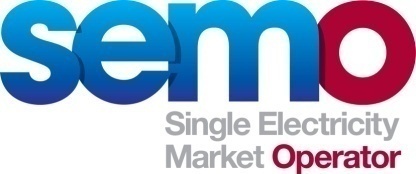 Description of MIUN Issue Identified
Currently, previously determined MIUNs may not be fixed if there is a change in ATC, or if the net Interconnector flow is within Deadband limits (if applicable).

As part of its ongoing extension of testing, SEMO has identified a further scenario in which previously determined MIUNs may not be fixed.

This scenario is known as “Extreme Ramping” and is characterised by:
the Interconnector profile being constrained by the Interconnector Ramp Rate 
ramping over multiple Trading Periods (“Run Through”) to achieve ramping to a peak/trough of IUNs
there is a change in the dominant direction of ramping between gates (EA1, EA2, WD1)
“Excessive Area” occurs (i.e. the area under the Interconnector profile cannot be allocated to Interconnector Units whilst ensuring that MIUNs are fixed and |MIUN|<=|IUN|)

This new scenario has never occurred in live operations.  However, whilst the scenario is likely to be rare, a solution needs to be implemented to allow fixing of MIUNs between runs for these scenarios.
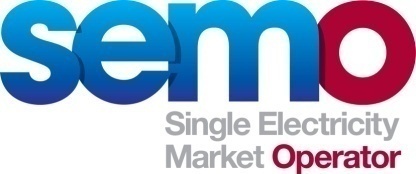 “Extreme Ramping” Example – After EA1 Run
EA1 IUNs are ramping up to 500MW.

IUNs change from 200MW (TP2) to 400MW (TP3).  This is greater than the Interconnector Ramp Rate and means that the target value cannot be reached until later than implied by the IUNs.
EA1 IUNs
500
400
300
200
100
0
1
2
3
4
5
6
7
8
-100
-200
-300
-400
-500
EA1
Interconnector dispatch profile is calculated from the sum of EA1 IUNs and is limited by the Interconnector Ramp Rate.
400MW target in TP3 is actually achieved in TP4.
500MW target in TP4 is not achieved until the end of TP4.

Area under curve is allocated to the EA1 Units (i.e. MIUNs).
EA1 Interconnector Profile / MIUNs
500
400
300
200
100
0
1
2
3
4
5
6
7
8
-100
-200
-300
-400
-500
Interconnector Ramp Rate = 5MW/min.
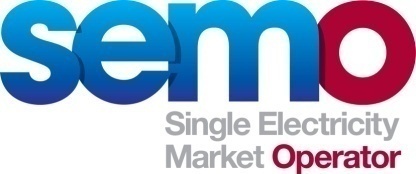 “Extreme Ramping” Example – After EA2 Run
EA1 & EA2 IUNs
EA2 IUNs are in a different direction to EA1.

The change in net position will affect the Interconnector profile (e.g. net IUNs=0 in TP2).
500
400
300
200
100
0
1
2
3
4
5
6
7
8
-100
-200
-300
-400
-500
EA1
EA2
Interconnector dispatch profile is calculated from both EA1 and EA2 IUNs.

EA2 IUNs affect the points at which ramping to 500MW starts (beginning of TP2 in EA1, beginning of TP3 after EA2).

The issue arises when the area under the curve is allocated to IUs (see next slide):
EA1 MIUNs first
Then to EA2
EA2 Interconnector Profile / MIUNs
500
400
300
200
100
0
1
2
3
4
5
6
7
8
-100
-200
-300
-400
-500
Interconnector Ramp Rate = 5MW/min.
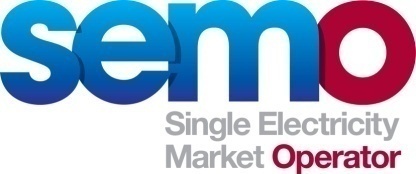 “Extreme Ramping” Example – After EA2 Run
TP6 illustrates the issue identified.
EA2 Interconnector Profile / MIUNs
500
EA1 Area – TP6
EA1 - TP6 area is 500MW.
EA1 MIUNs = 500MW.
EA1 MIUNs need to be fixed in subsequent runs.
400
300
200
100
0
1
2
3
4
5
6
7
8
-100
-200
-300
-400
-500
EA2
EA1
EA2 Area – TP6
EA2 - TP6 area is 491.7MW.
EA1 MIUNs = 500MW, to be fixed.
There are no EA2 IUNs (hence no energy can be allocated to these Units).
“Excessive Area” occurs, as 8.3MW (500-491.7) cannot be allocated to any Unit.
Currently, the MIUN Calculation would reduce the EA1 MIUNs to ensure that Excessive Area does not occur, i.e. EA1 MIUNs would not be fixed.
Important Note:  this scenario is likely to be rare, as it relies both on Extreme Ramping and a change in direction at a subsequent gate occurring at the same time.
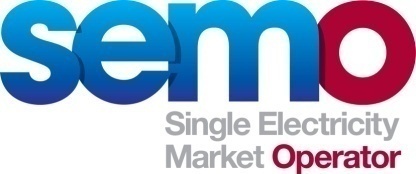 Summary of Proposed Solution
Start
Retrieve Input Data
Rescale IUNs
Create Interconnector Profile
Calculate Available Energy
Allocate Energy to IUs
Adjust Profiling End 
Points if possible, 
set new MIUNs=0 if 
no feasible profile
Excessive 
Area?
Yes
End
No
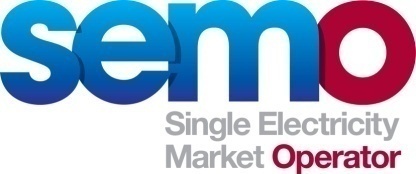 Proposed Solution
The proposed solution aims to ensure that:
previously determined MIUNs are fixed
a feasible Interconnector profile is produced
|MIUN|<=|IUN| in all cases

The solution is as follows:
Each instance of Excessive Area is identified within the MIUN Calculator run.
Attempt to resolve each instance (in reverse chronological order) by iteratively adjust profiling points during the ramping period that causes the Excessive Area.
Where profiling points can be adjusted to both eliminate the Excessive Area and generate a feasible profile, the adjusted profiling points are accepted.
Where profiling points cannot be adjusted to both eliminate the Excessive Area and generate a feasible profile, the input IUNs to the MIUN calculation shall be set to zero for the Units for which MIUNs have not previously been determined.
Once all instances of Excessive Area are addressed as described in 1) and 2), the available energy (i.e. the area under the profile curve) is allocated in priority order to:
Units for which MIUNs have previously been allocated (i.e. fixing of previous allocations); and
the new Units for which MIUNs have not previously been determined, such that |MIUN|<=|IUN| in all cases.
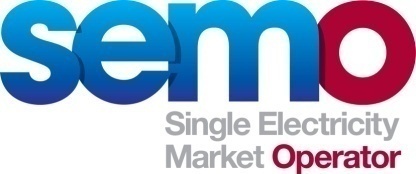 New Terminology
Remaining Area : Area under the Interconnector profile - sum(Original MIUNs) 

Excessive Area : where 
Remaining Area>0 and sum(positive IUNs with no MIUNs)<Remaining Area, or
Remaining Area<0 and sum(negative IUNs with no MIUNs)>Remaining Area
Current Run Start : Within the current run, the start of the period of continuous ramping within which an instance of Excessive Area occurs

Current Run Stop : Within the current run, the end of the period of continuous ramping within which an instance of Excessive Area occurs
Current Run – Initial Profile (e.g. EA2)
500
Current Run Start
400
Current Run Stop
300
200
100
0
1
2
3
4
5
6
7
8
-100
Interconnector Ramp Rate = 5MW/min.
Last Run Start : Within the most recently completed run, the end of the period of continuous ramping within which an instance of Excessive Area occurs

Last Run Stop : Within the current run, the end of the period of continuous ramping within which an instance of Excessive Area occurs
Last Completed MIUN Run (e.g. EA1)
Current Run Start
500
400
Current Run Stop
300
200
100
0
1
2
3
4
5
6
7
8
-100
Interconnector Ramp Rate = 5MW/min.
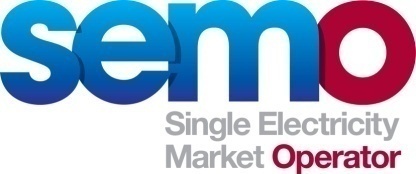 “Extreme Ramping” Example – Proposed Solution
Current Run Start – start of TP3
Current Run Stop – within TP6
Last Run Start – start of TP2
Last Run Stop – end of TP4

Proposed solution would move the ramp profiling end point (Current Run Stop) towards the previous ramp profiling end point (Last Run Stop) until the Excessive Area is eliminated and a feasible profile is produced.

Moving the ramp profiling end point to the start of TP6 addresses Excessive Area, enables fixing of previous MIUNs (EA1)  and maximises the amount of energy that can be allocated to EA2 Units.
Excessive Area profile and proposed solution
Last Run Stop
EA1 profile
500
400
Last Run Start
Current Run Stop
300
200
Initial
EA2 profile
100
0
1
2
3
4
5
6
7
8
-100
-200
Current Run Start
Adjusted
EA2 profile
-300
-400
-500
Initial EA2
Adjusted EA2
EA1
The proposed solution:
Eliminates Excessive Area
Fixes previously determined EA1 MIUNs
Allocates remaining area to new Units (EA2)
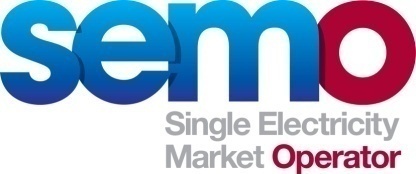 Summary
This Modification seeks to ensure that the MIUN calculation rules address instances where Excessive Area occurs so that:

previously determined MIUNs are fixed; 
|MIUN|<=|IUN| in all cases; and
a feasible Interconnector Dispatch Schedule is produced.

The solution works by adjusting profiling end points of ramping periods that cause each instance of Excessive Area (addressing each such instance in reverse chronological order, i.e. latest first).

If approved, it is proposed that the solution will be implemented as soon as can be delivered by our vendor (Amor) and tested adequately by SEMO.
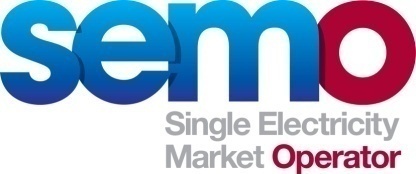 Discussion and Vote